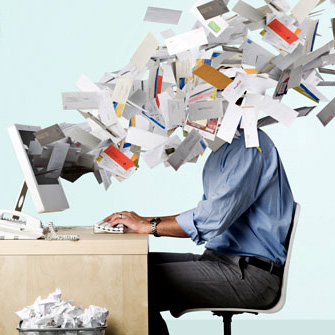 La TOPICA nella RETORICA
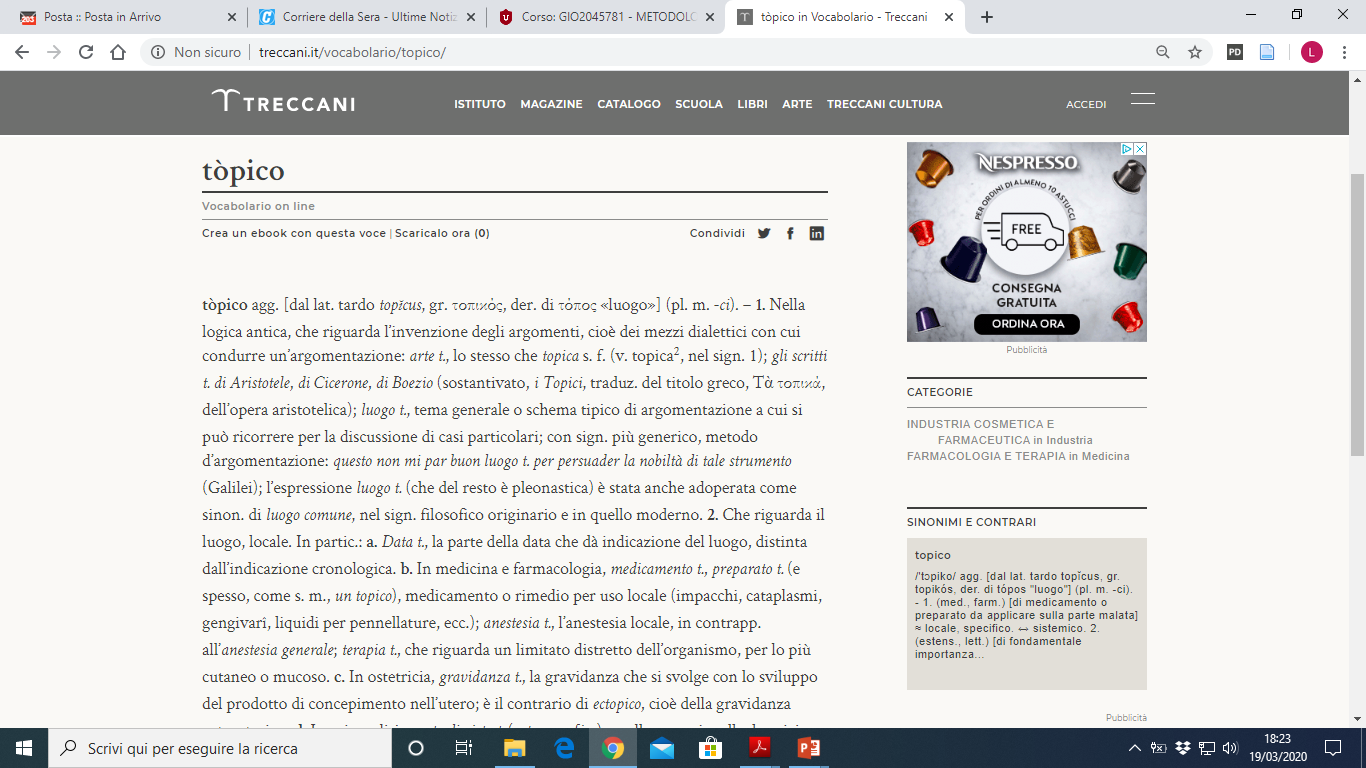 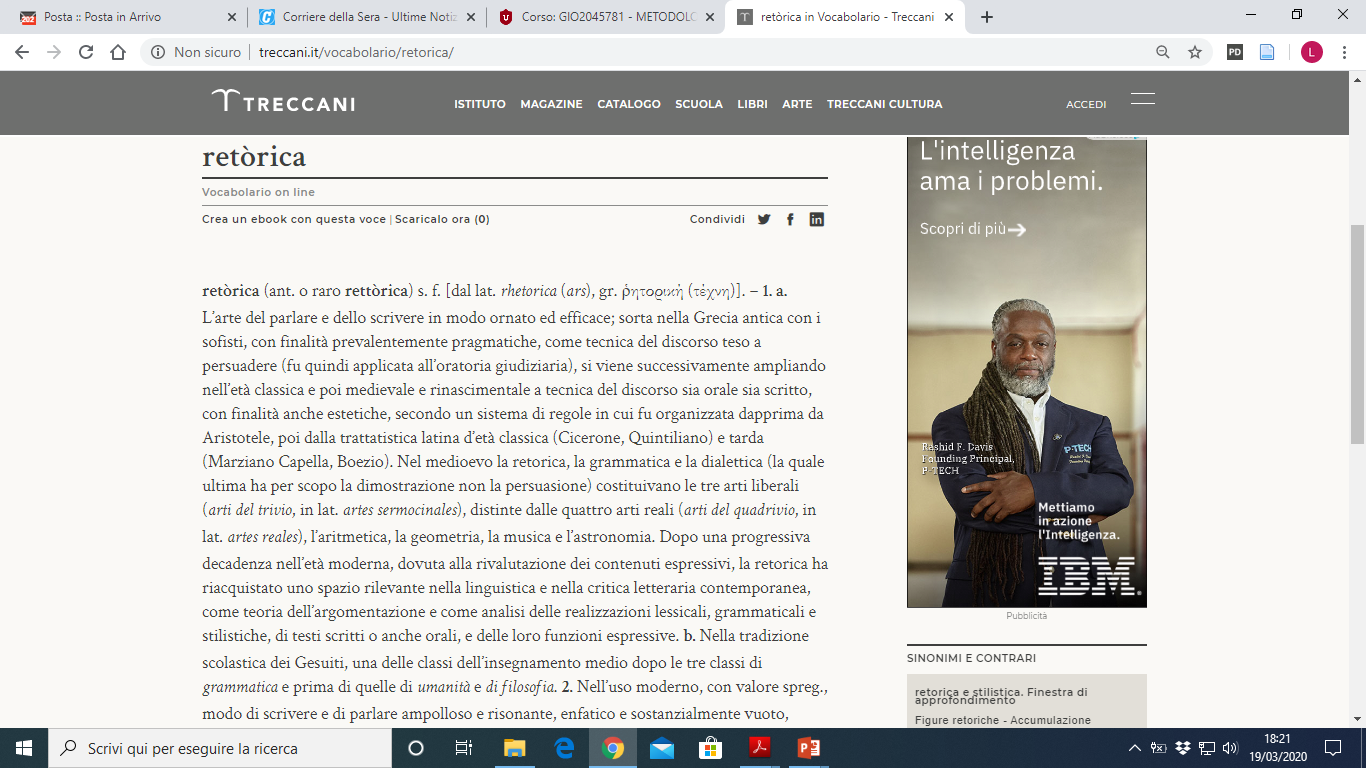 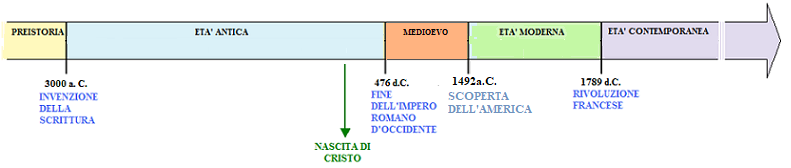 1989
Crollo del muro di Berlino
Età classica
(V-IV sec. a.C.)
ARISTOTELE
Basso Medioevo
LULLO
VIEHWEG
N.B. Dal punto di vista culturale, i tre modelli di topica (Aristotele, Lullo, Viehweg) segnano il passaggio dalla mentalità classica, alla mentalità moderna alla mentalità post-moderna